GOTICKÉ STAVBY V OPAVĚ
farní kostel a konkatedrála ostravsko-opavské diecéze Nanebevzetí Panny Marie
kaple svatého Kříže – tzv. Švédská kaple
SEZNAM GOTICKÝCH STAVEB V OPAVĚ
Farní kostel a konkatedrála ostravsko-opavské diecéze Nanebevzetí Panny Marie
Kaple svatého Kříže – tzv. Švédská kaple (Národní kulturní památka), Kateřinky
Kostel svatého Ducha s částí minoritského kláštera
Dominikánský kostel sv. Václava
Kostel sv. Kateřiny, Kateřinky
Kostel sv. Alžběty
Johanitský kostel sv. Jana Křtitele
Kostel Nejsvětější Trojice, Jaktař
Kostel sv. Petra a Pavla, Jaktař
GOTICKÁ  KULTURA
vzniká v polovině 12. stol. ve Francii
přes německé oblasti se dostala 
    v polovině 13. stol. do českých zemí
uplatňuje se do 15. stol.
nejstarší  gotická stavba u nás – Anežský klášter v Praze
největší  rozmach – za vlády Karla IV.
PŘEVAŽUJÍCÍ STAVEBNÍ TYPY
katedrála – vícelodní kostel 
   s příčnou lodí, ochozem kolem kněžiště a s věncem kaplí
klášter
hrad
měšťanský dům – na úzké parcele kolmé k uliční čáře
TYPICKÉ ZNAKY GOTICKÝCH STAVEB
vertikalita – štíhlé vysoké stavby
lomený oblouk připomínající sepjaté ruce (zakončuje velká okna, dveře, vchody)
kružby na oknech
bohatá vnější výzdoba staveb – krabi , fiály, chrliče
zdobené vchody – portály
velké kruhové okno zdobené barevnými skly – rozeta
složitý vnější opěrný systém - pilíře drží klenbu
žebrová klenba, arkády s lomenými oblouky
Schematické znázornění gotické stavby
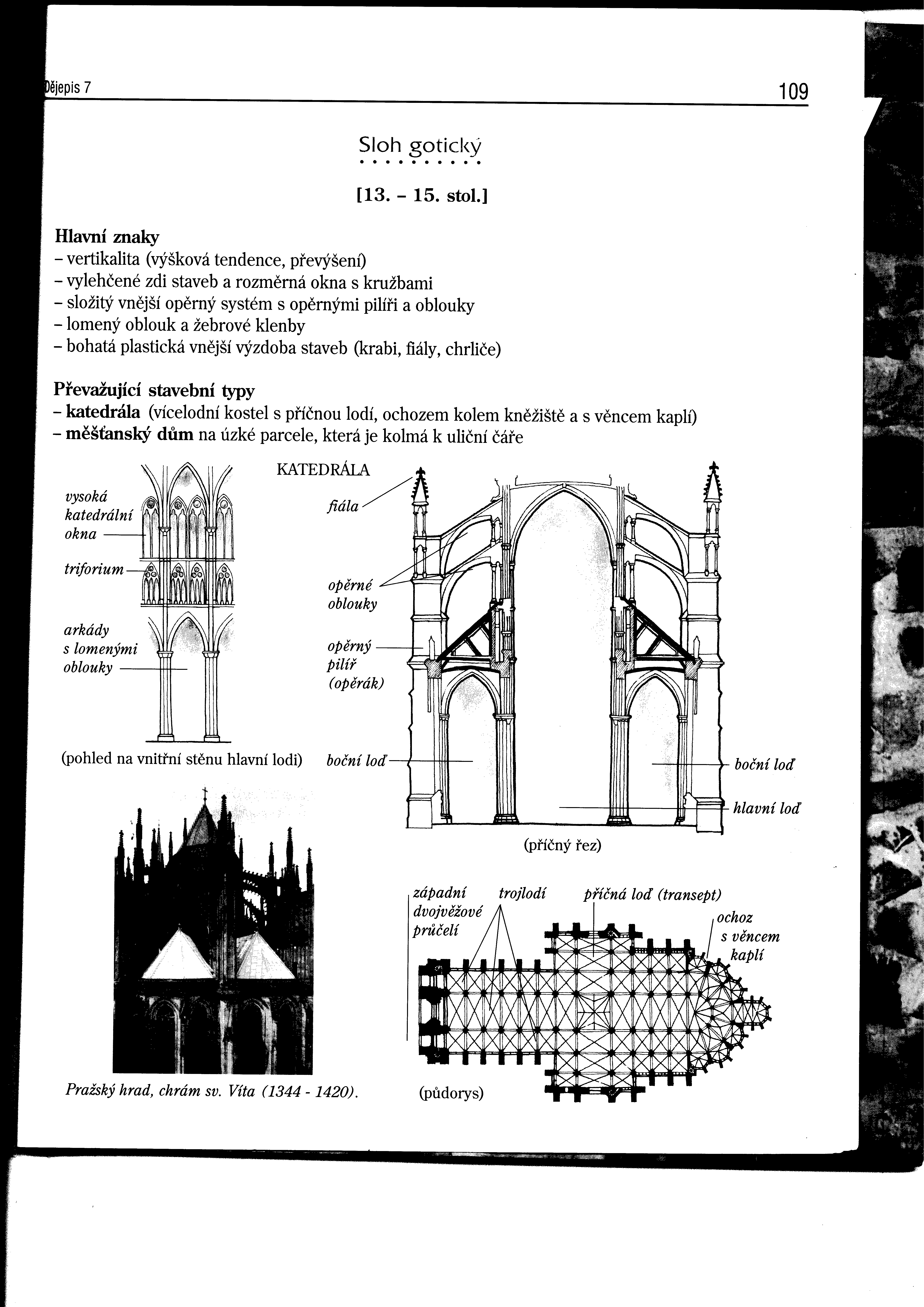 Kostel Nanebevzetí Panny Marie
kostel je považován za největší stavbu slezské cihlové gotiky v ČR
nachází se v centru města Opavy,  na Rybím trhu
jižní věž měří 102m
je to mohutný trojlodní kostel se dvěma věžemi, vybudovaný ve 14. století 
      v gotickém slohu na místě starší románské stavby       z počátku 13. století
Jižní věž kostela vysoká 102m
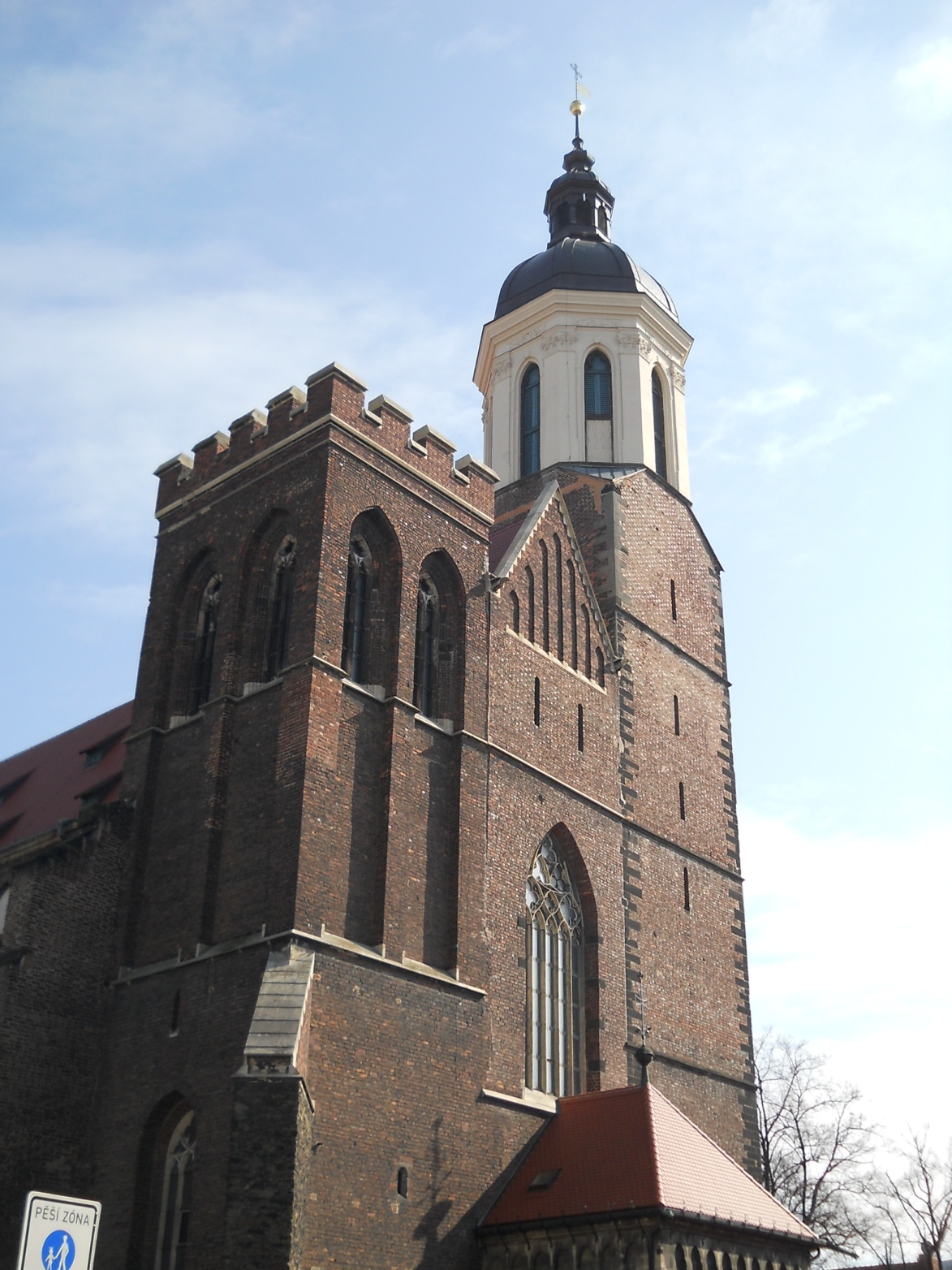 Věže kostela
konkatedrálu tvoří vysoké cihlové síňové trojlodí s polygonálně uzavřeným chórem a dvěma věžemi při západním průčelí
 má mohutnou příkrou střechu
 jižní věž je v dolní části gotická, zakončená barokní laternou 
severní věž s cimbuřím je nedokončená
Západní průčelí trojlodního kostela
CO JE TO KONKATEDRÁLA?
poněkud zvláštní termín v názvu tohoto kostela se používá v případě, že má biskup dva sídelní kostely - první z nich je nazýván klasicky katedrála, druhý pak konkatedrála
od roku 1996 je druhým sídelním kostelem biskupa ostravsko-opavské diecéze
od roku 1995 je kostel národní 
     kulturní památkou
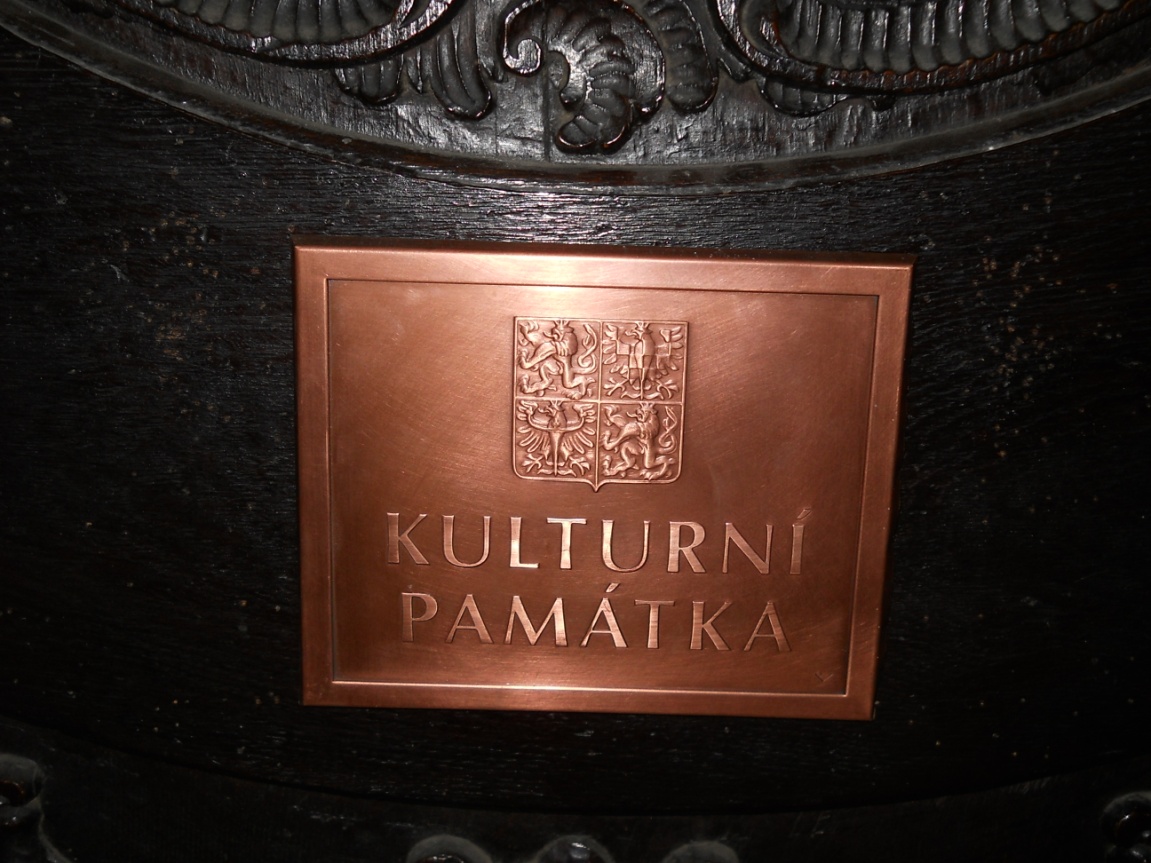 Štítek na dveřích kostela
Důmyslný opěrný systém – opěrné pilíře a oblouk
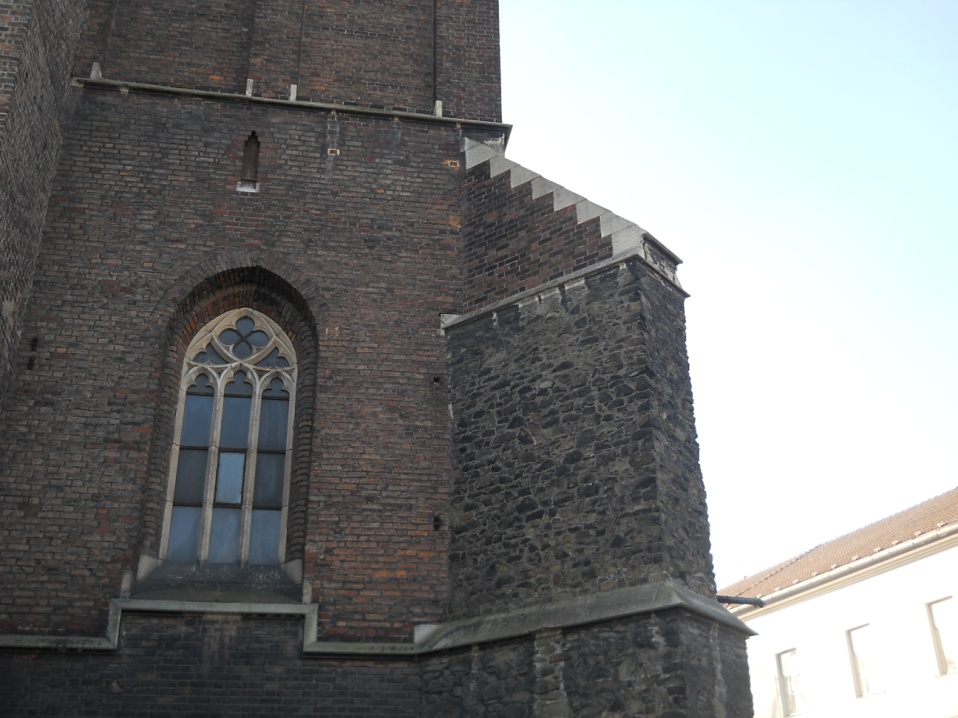 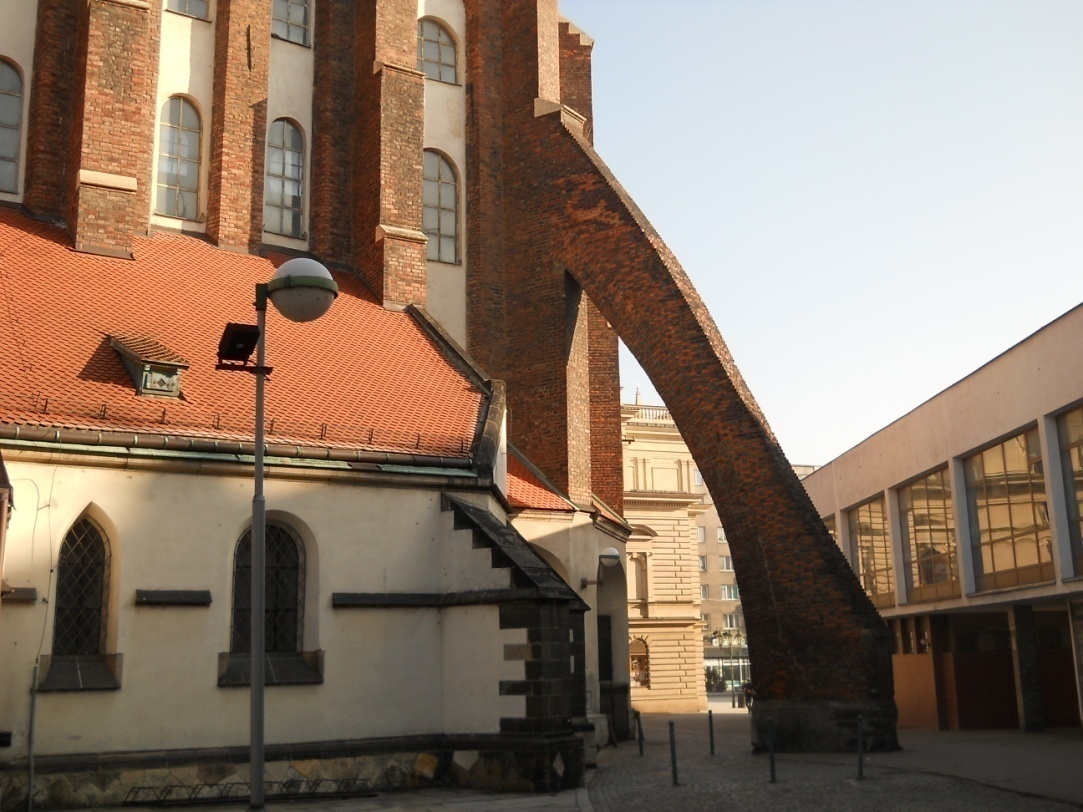 ZNAKY
Opěrný pilíř
Lomený oblouk
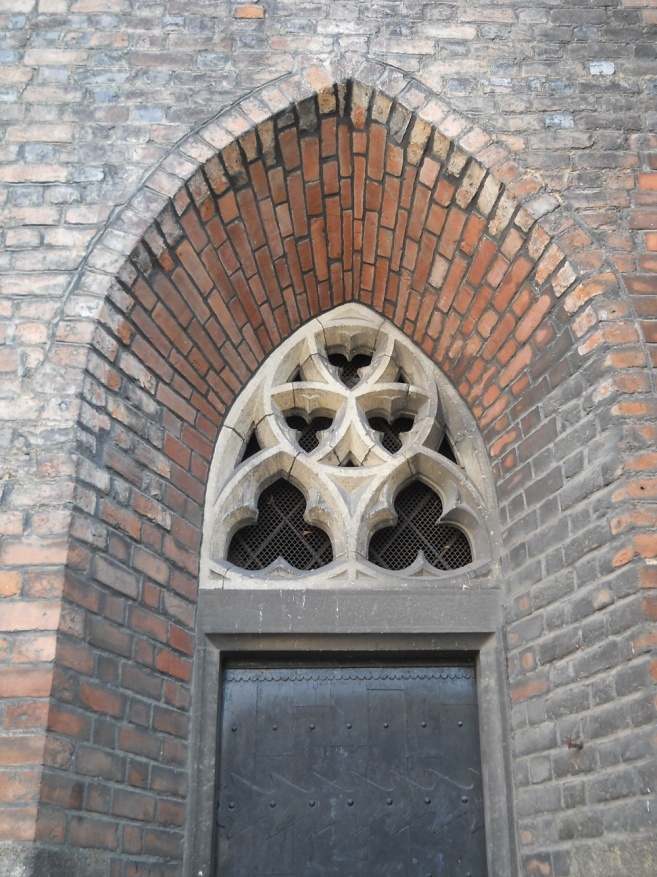 Gotické okno
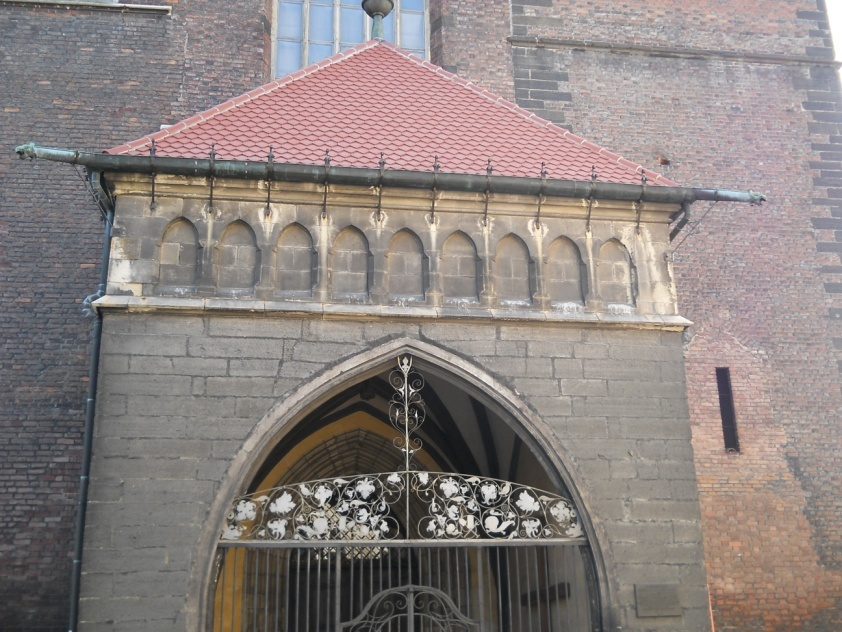 Vstupní portál
INTERIÉR konkatedrály
v roce 1689 postihl kostel požár a následně jeho interiér prošel barokní přestavbou
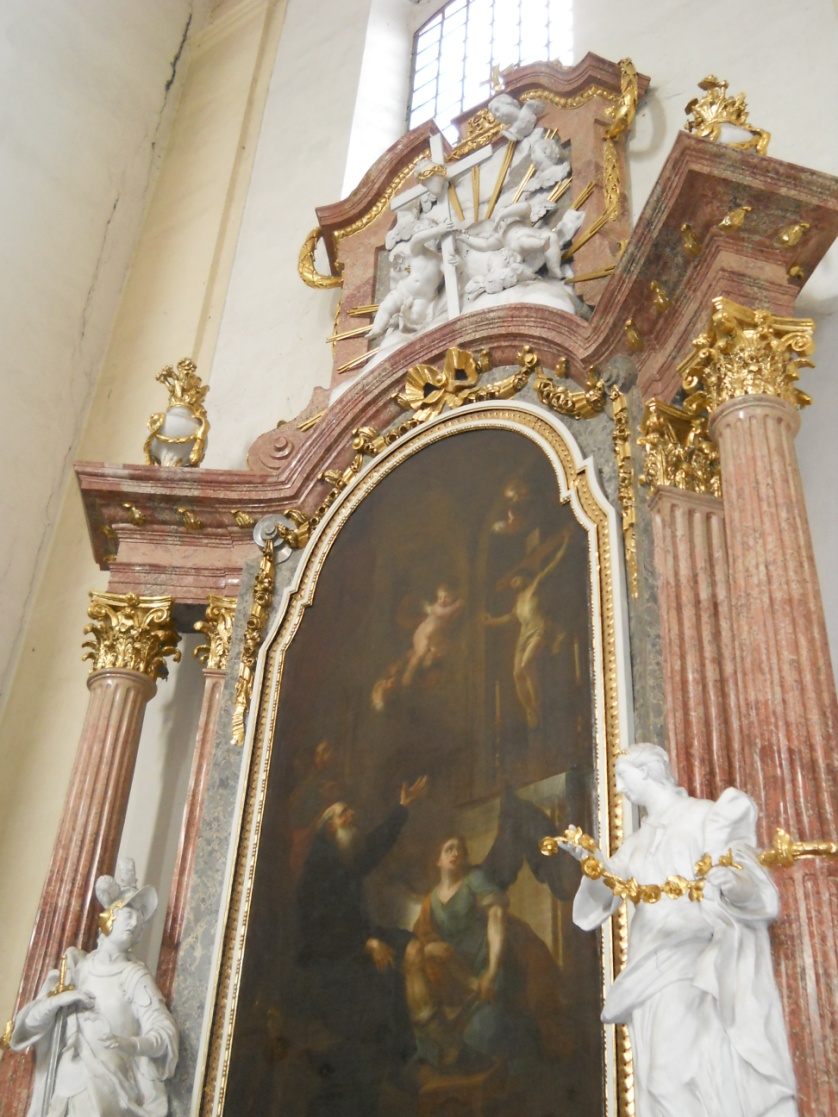 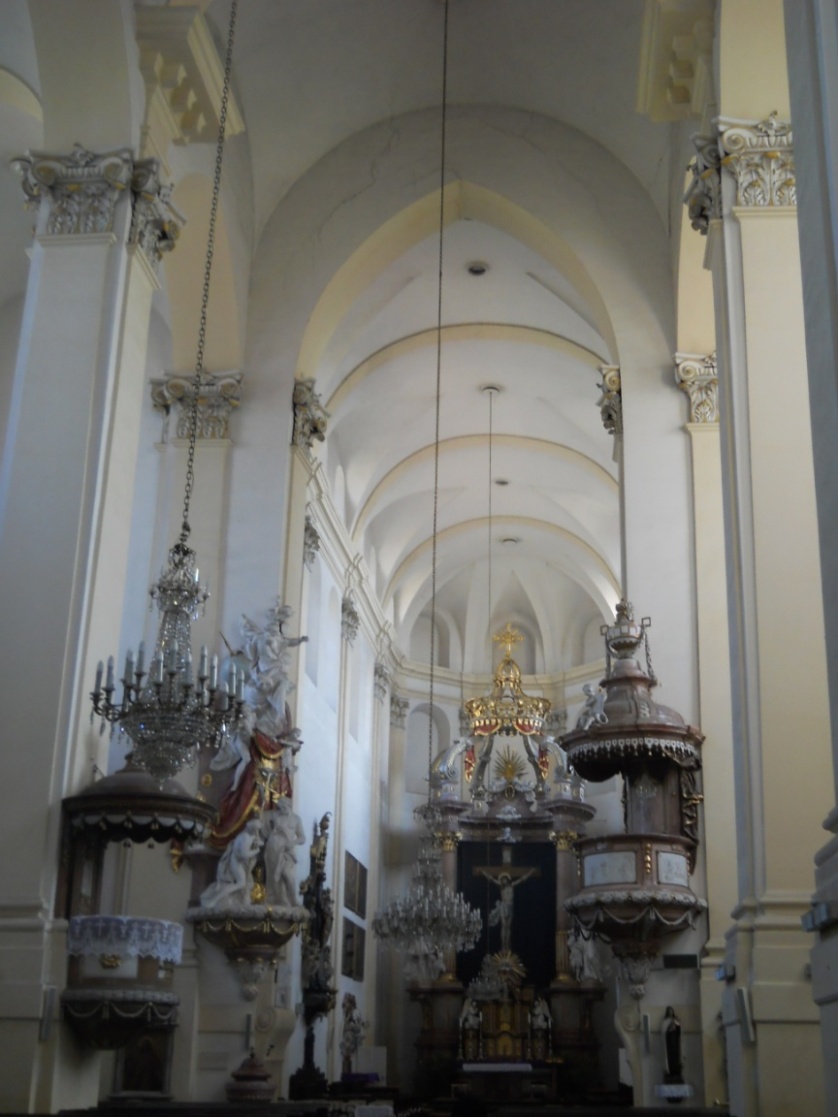 INTERIÉR - na sochařské výzdobě interiéru se podílel moravský sochař Jan Schubert, na obrazové pak Ignac Raab, Ignac Günther a F.I.Leichert
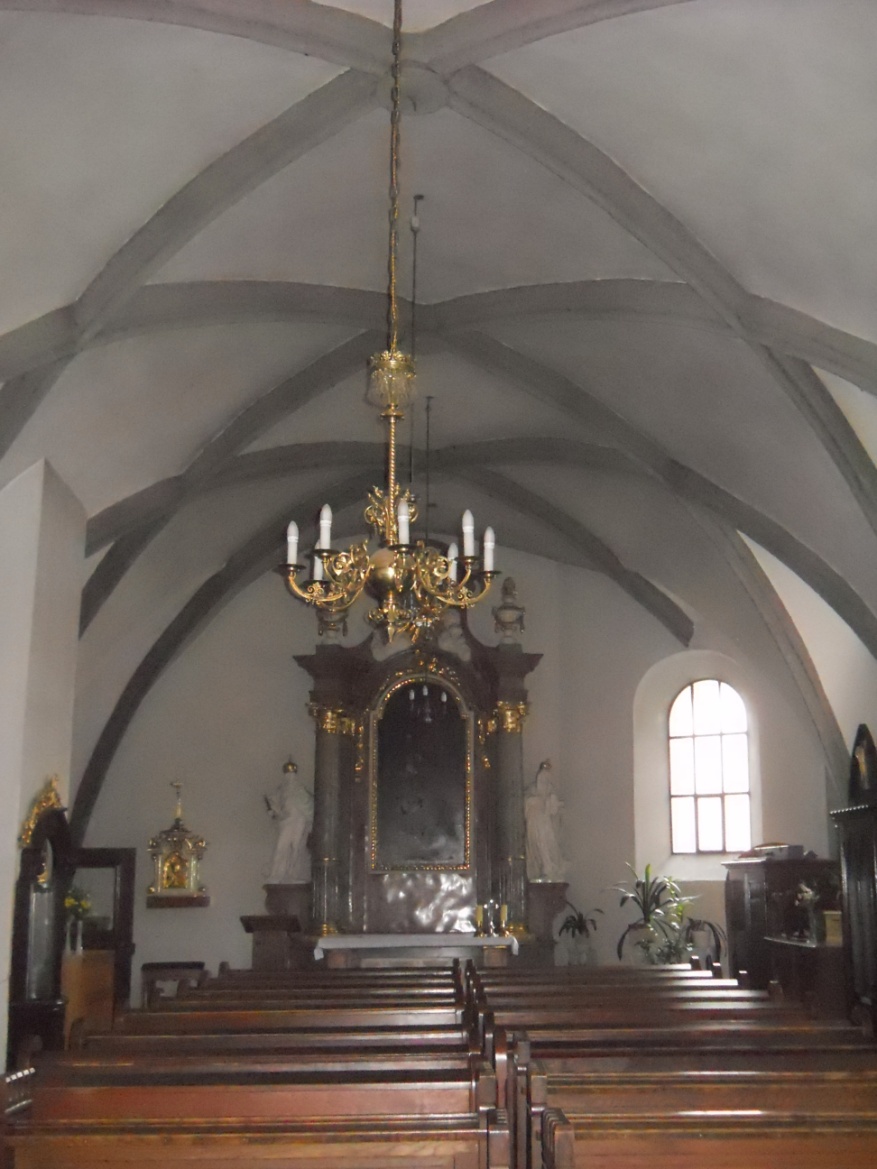 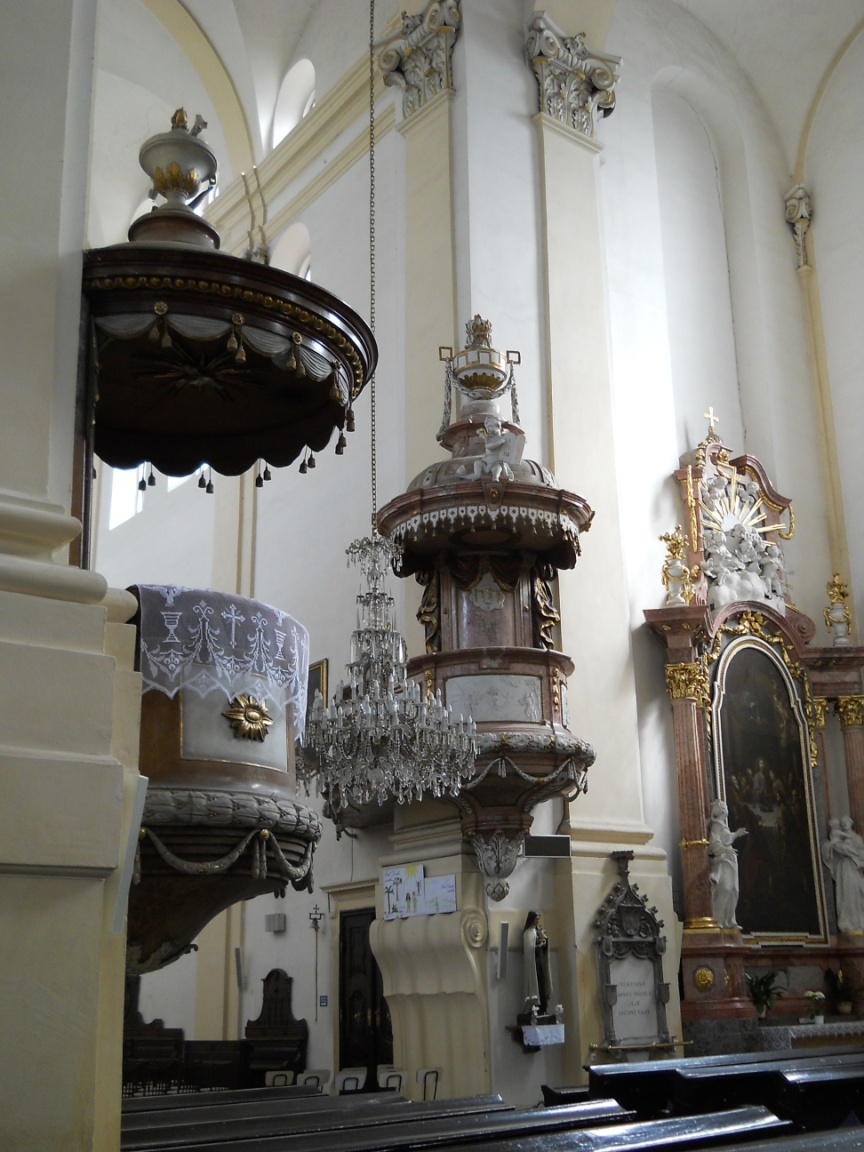 Barokní výzdoba kostela
Kaple s žebrovou klenbou
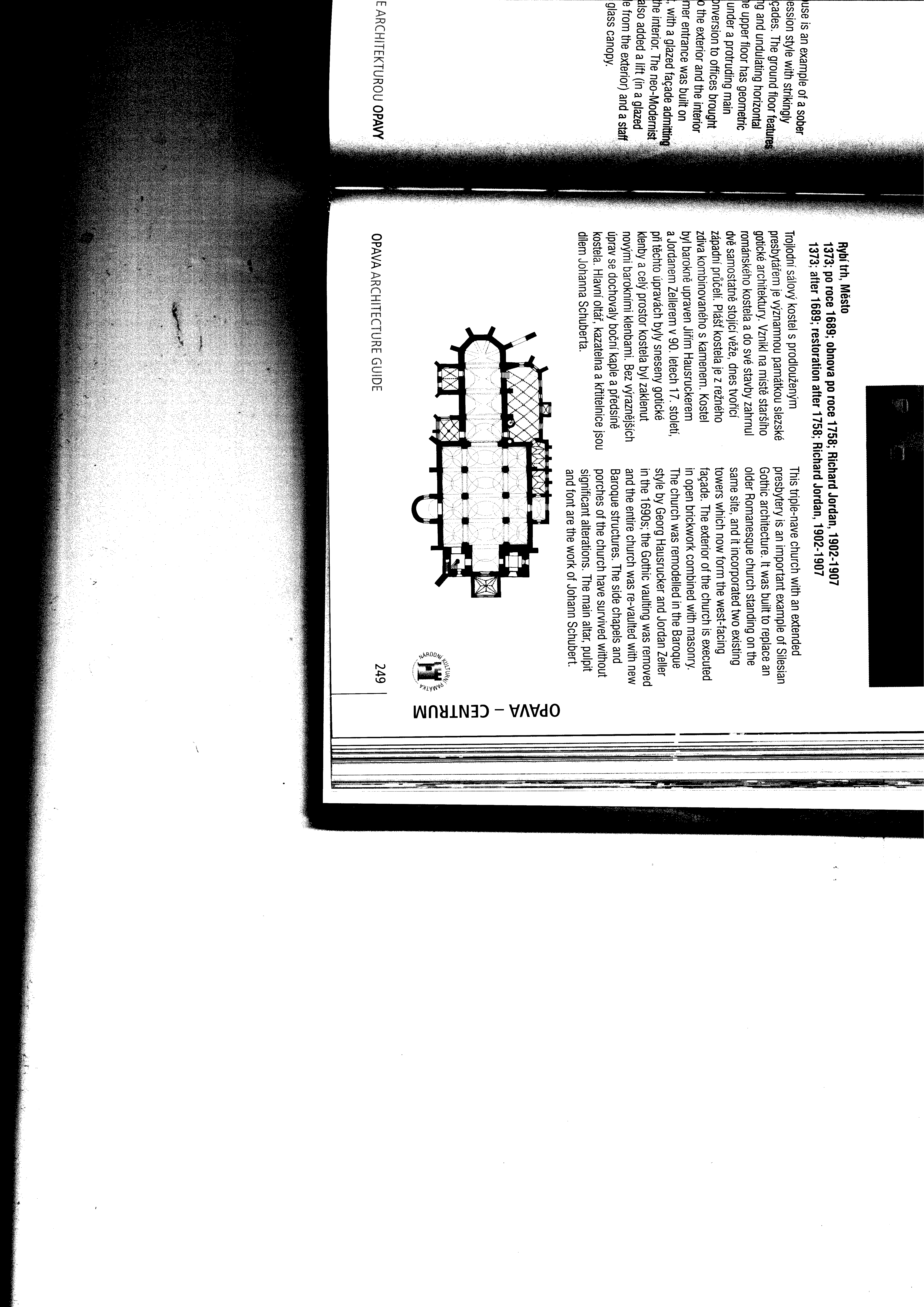 Půdorys  kostela
 Nanebevzetí Panny Marie
trojlodní kostel
hlavní loď
boční lodě
Kaple svatého Kříže – tzv. Švédská kaple, Opava - Kateřinky
ZAJÍMAVOSTI O KAPLI
byla založena knížetem Přemkem I. Opavským 
     v roce 1394 jako zádušní svatyně
 je jedinečným dokladem gotické cihlové architektury
 je postavena na jen výjimečně užívaném půdorysu oktogonu – pravidelného osmiúhelníku
 inspirací snad byl kostel sv. Karla v Praze založený Karlem IV.
v době třicetileté války sloužila kaple 
      k protestantským bohoslužbám švédského vojska, odtud lidový, dodnes používaný název Švédská kaple
od roku 1995 je to národní kulturní památka
ZDROJE
Vlastní fotografie – Renata Schreierová
Schulz, Jindřich: Dějepis 7, Prodos, Olomouc 1998, ISBN 80-7230-009-1
http://infocentrum.opava.cz/scripts/detail.php?id=10333 
http://cs.wikipedia.org/wiki/Kaple_svat%C3%A9ho_K%C5%99%C3%AD%C5%BEe_%28Opava%29